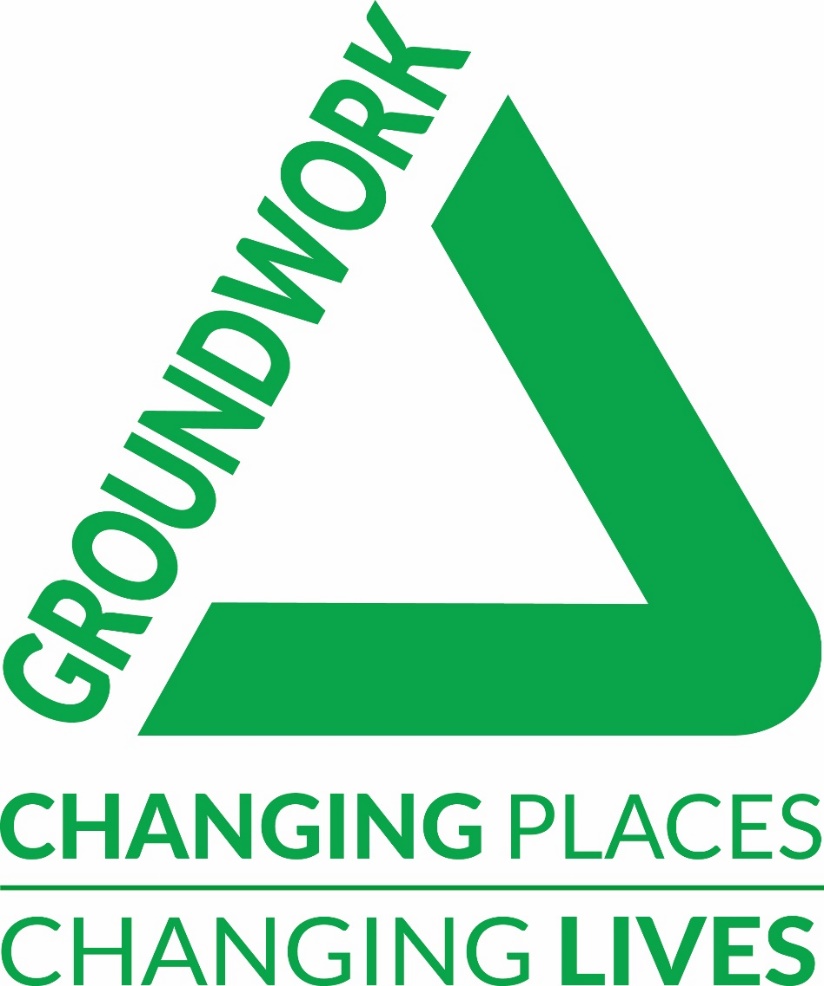 Tom Lowe, 
Senior Programmes Officer (Grants)

Kamrul Islam, 
Programmes Officer (Grants)
Groundwork London
Social and environmental regeneration charity.

Work with communities across Greater London to:
Create Better Places
Promote Greener Living and Working
Improve people’s prospects
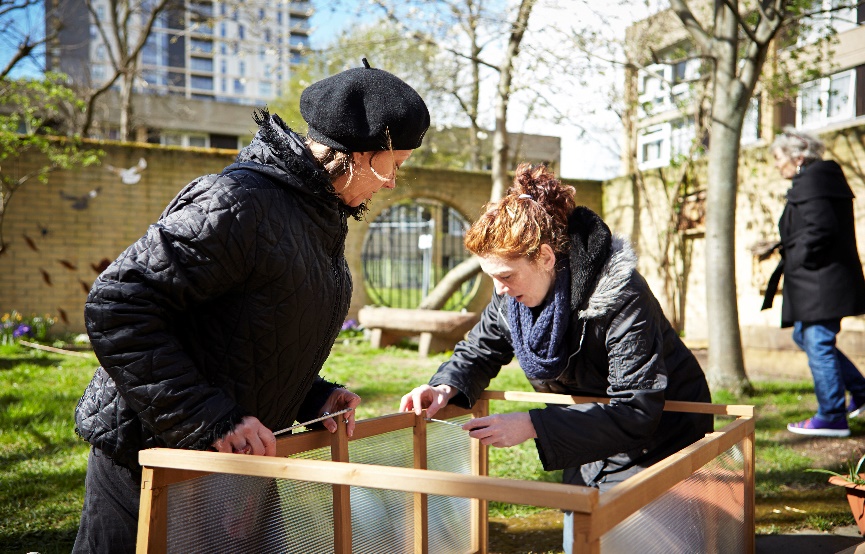 https://www.groundwork.org.uk/london/grants-london/
Community charity, 
including grant management
Grants Team
Support environment and conservation aims, including equality of access
Promote democratic engagement
Engage individuals with physical activities
Promote social integration, tolerance and wellbeing
Support community-led cultural events
Help communities create greener, healthier places
Support and advice to migrants

londonprogrammes@groundwork.org.uk
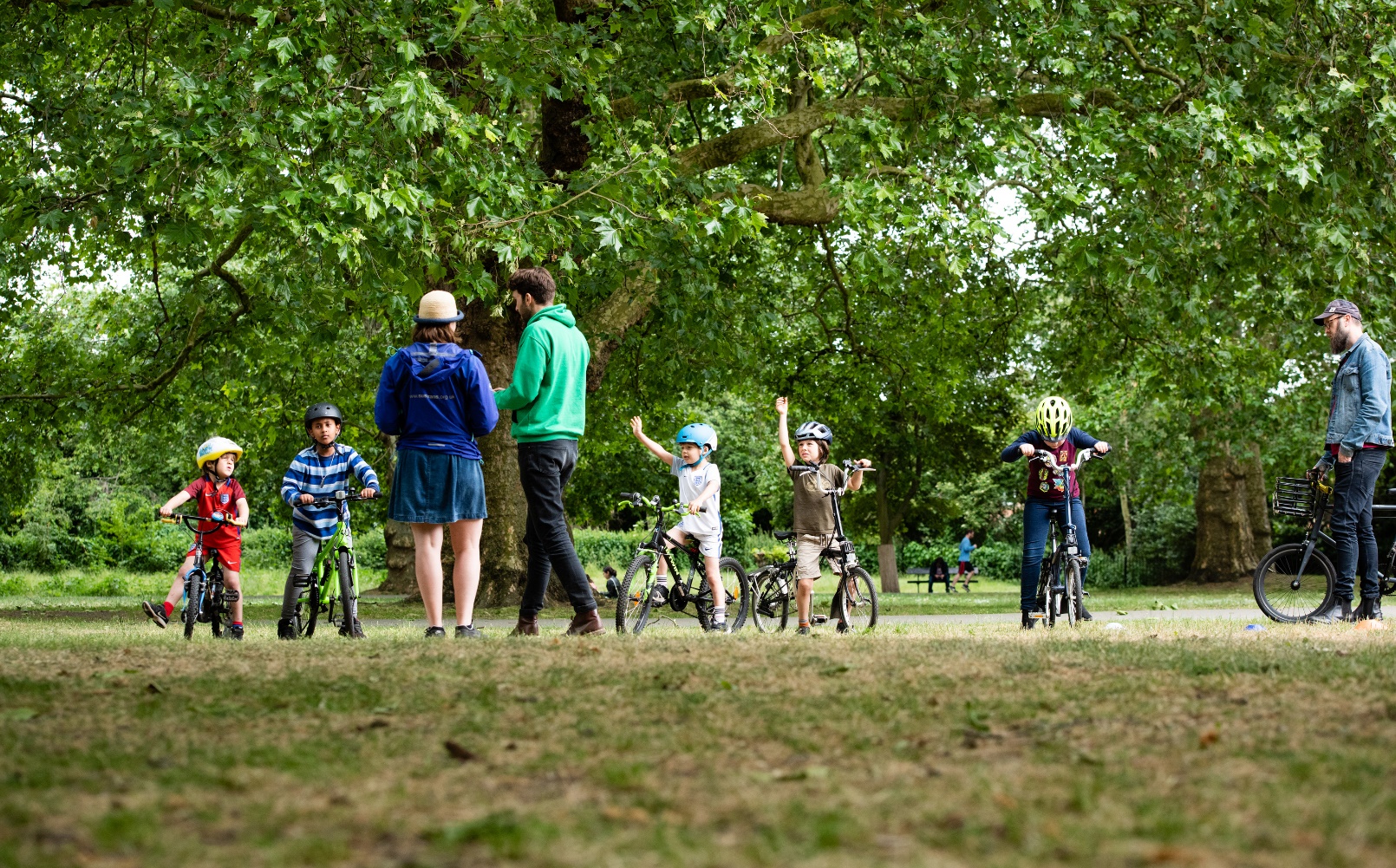 Sign up to our mailing list! my.brevo.com/users/subscribe
Funding Opportunities in 2025
Walking & Cycling Grants London, July 2025 - September 2025
wcgl.London

Community Ideas Grants, July 2025 - September 2025
wcgl.london/what-we-fund

Shared Endeavour Fund, Call 6 
https://www.groundwork.org.uk/london/shared-endeavour-fund/
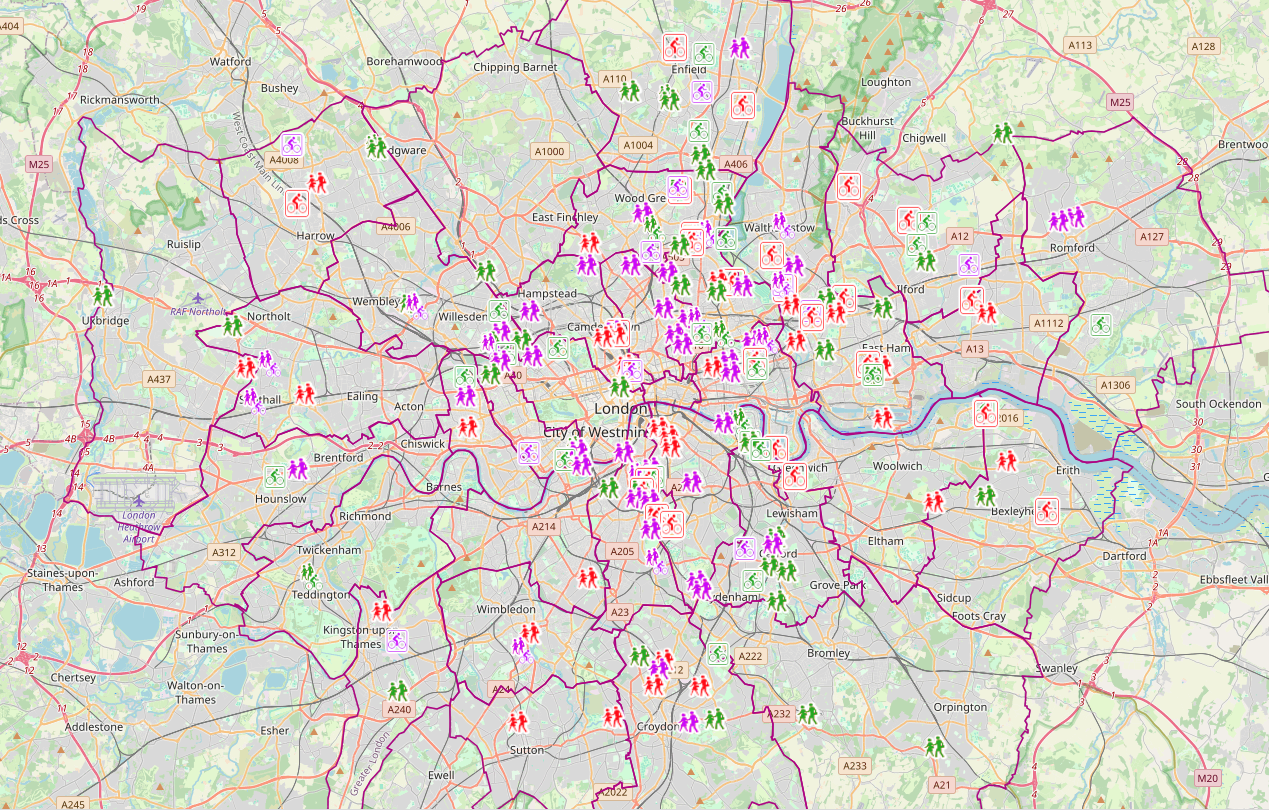 WCGL Project Map - https://wcgl.london/project-map
What are funders looking for?
Funding criteria: Does the project meet the funder’s criteria?
Identified need: Will the project meet an identified need? Does this project address a gap in service provision? 
Network: Does the organisation have a presence within the community / borough and established network?
Budget: Is the budget realistic, cost effective and good value for money?
Sustainability: How will the project benefits be sustained / Who will maintain the project?
Questions?